Learning objectives
To understand the meaning of training

To learn about benefits and drawbacks of training

To learn about methods of training
Learning objectives
To understand the different types of training
To analyse the benefits and drawbacks of training
Learning outcomes
To understand the different types of training
What is training?
Once workers have been appointed they must be introduced to their new working environment
This is done through training
There are usually 4 reasons for training:
INDUCTION
UP-GRADING SKILLS
Reasons for training
MULTI-SKILLING
RE-TRAINING
Types of training – matching terms
training given usually in specialist organisations eg college.
Induction training –
On-the-job training –
training given whilst doing the job
Off-the-job training –
introducing a new employee to the business
Types of training
Induction training – introducing a new employee to the business
On-the-job training – training given whilst doing the job
Off-the-job training – training given usually in specialist organisations eg college.
Training
Employee feels valued
Develop knowledge/
skills
Adaptable to change
Quality work
More flexible
In pairs, think of the 
benefits of training 
to a business?
Less mistakes
More motivating
Less wastage
Less supervision
Multi-skilled
Greater productivity
Two types of training:
Induction
Introduce new employee to organisation

Job specific skills – 
on-the-job and 
off-the-job
Induction
Importance
To help new employees settle into their jobs quickly.

Make the employee as efficient as possible

Encourage new workers to be committed to the organisation
.
Induction consists of
Key activities, aims, objectives.
Introduction to key personnel , who they will work with and who is responsible for dealing with particular problems
Employees responsibilities, position within business.
Layout of workplace such as location of different depts.
Pay and benefit policies eg sick pay arrangements, bonus schemes
Welfare and catering services
Equal opportunities policies 
Health and safety policies and procedures
Data protection policies
Other aspects of contract of employment.
What is the alternative to induction training?
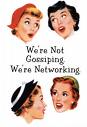 Relying on the grapevine

(gossiping, spreading rumours etc)

To tell newcomers about the business.
On and Off the Job Training
Main aim:
To develop the knowledge, skills and attitudes required to confidently carry out a job.
However:
Costs money.

Can lead to drop in productivity whilst staff are trained.
On the Job Training
Methods
Most common method - ‘sitting next to Nellie’ involves:
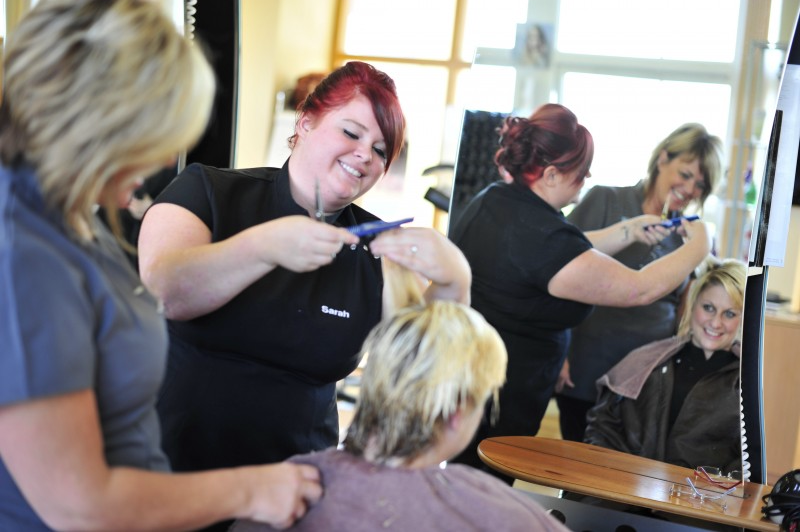 experienced employee showing trainee what to do.
trainee and trainer working alongside one another.
On-the-job training
The internal approach is the simplest form of staff training.  The employee is trained by someone who already has the knowledge, skills and experience.
Less costly than off-the-job training
Specific to the needs of the business
But
May be of poor standard if those carrying out the training are not highly skilled in training and communicating
May pass bad habits on to new employee
Skills training
Off-the-job training

Often takes place away from the workplace, eg at college.
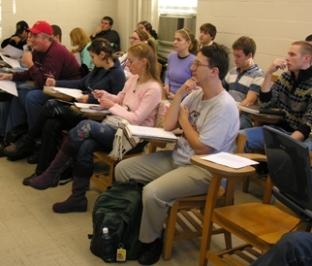 Off-the-job training
The external approach usually takes place in specialist organisations.
Can bring in new ideas from outside
Develop employee skills for promotion
But
More expensive than on-the-job training
Not always specific to the needs of the business
Lost production while employee absent
Group work
Why train staff?
Group 2
Group 1
Benefits to employer
Benefits to employee
5 minutes
Benefits to employers
Employees should be better at their job, which should mean they are more efficient and productive
Gives staff the skills to do new jobs within the company.  This may save time and money on advertising externally
Reduce accidents, give business a better reputation and reduce costs
Training can help staff stay up to date with changes in the business eg introduction of new technology
Staff may be more committed and loyal to the business – absenteeism and labour turnover should be low
 (which will save on recruitment costs)
Benefits to employees
Employees with up-to-date knowledge and skills should be able to do their jobs better with fewer problems – which often increases job satisfaction and motivation.
Gaining new skills may mean they can be promoted to jobs with better pay and more responsibility
May be able to get better jobs with other businesses
Training
Good reputation
Multi-skilled
Employee feels valued
Develop knowledge/
skills
Adaptable to change
Improve Quality
More flexible
Benefits of training 
to a business?
Less mistakes
Motivating
workers
Less wastage
More secure in work
Introduce new technology
Less supervision
Greater productivity
What problems might you have not training employees?
Increase accidents
Fall in profits
Poor quality
Increase costs
Increased wastage
Problems of not training staff?
Fall in sales
Poor motivation
Fall in customers
Increase absenteeism
Low morale
PLENARY
FILL THE GAPS

Home learning - Revision questions on Moodle